আজকের ক্লাসে সবাইকে শুভেচ্ছা
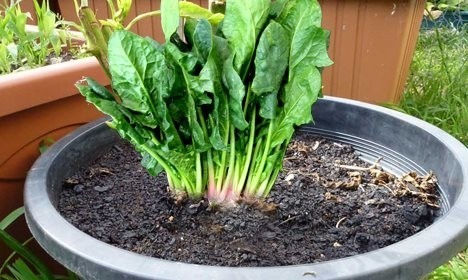 পরিচিতি
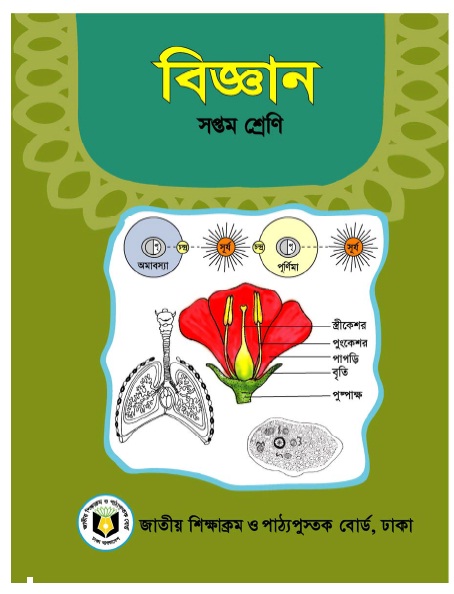 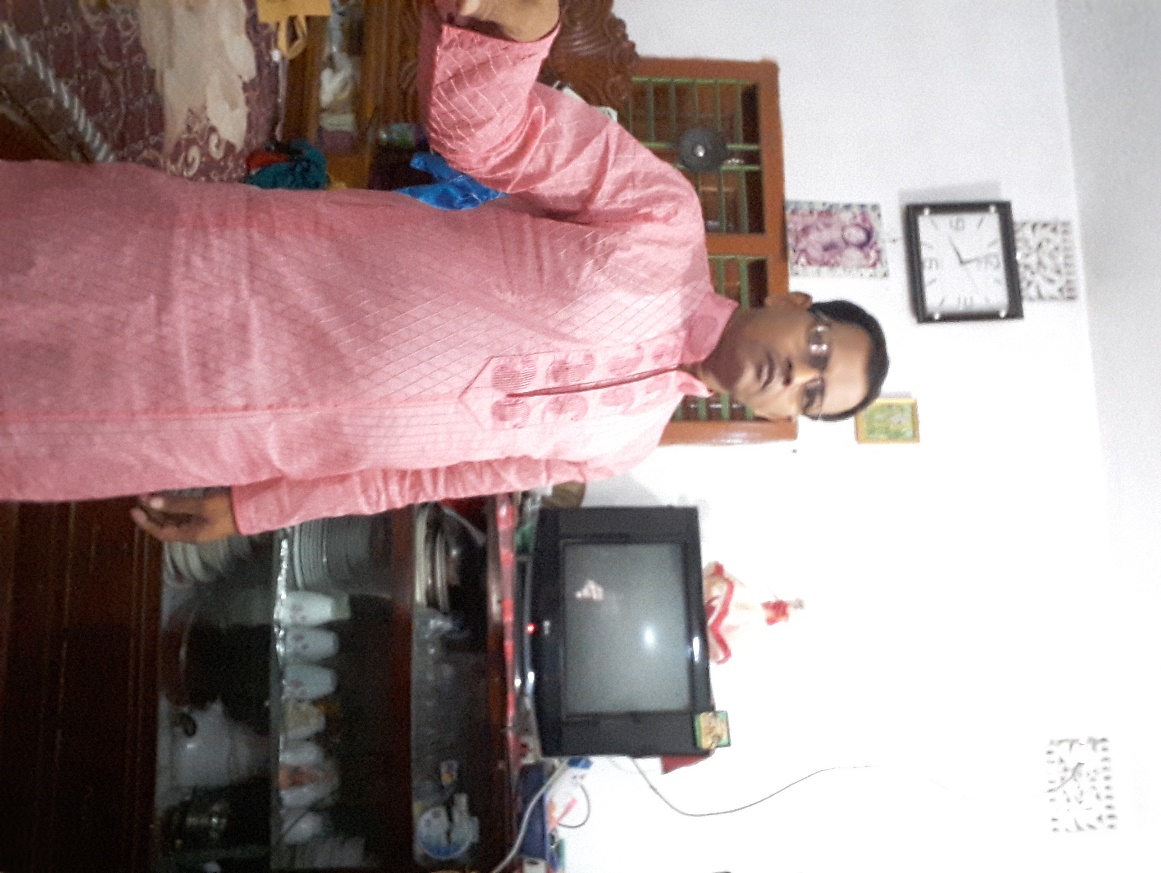 শ্রেণীঃ- নবম দশম
বিষয়ঃ কৃষি শিক্ষা
অধ্যায়ঃ- ৪থ©
দ্বিতীয় পরিচ্ছেদ
পালনশাক চাষ পদ্ধতি
সম্ভু নাথ রায়
সহকারী শিক্ষক
মনোহরপুরদাখিল মাদরাসা
মনিরামপুর,যশোর
Email- sambho7440@gmail.com
নিচের ছবি গুলো দেখ এবং বলো
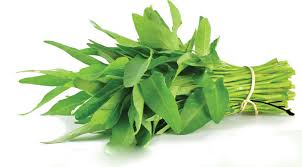 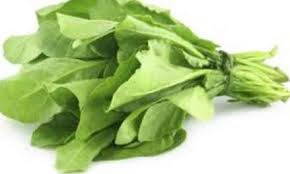 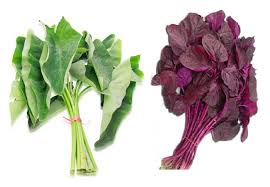 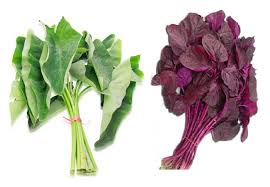 কলমিশাক
কচুশাক
পালংশাক
লাল শাক
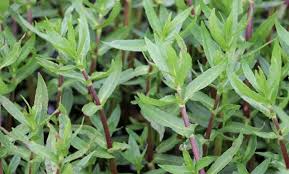 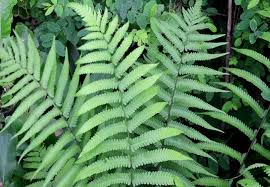 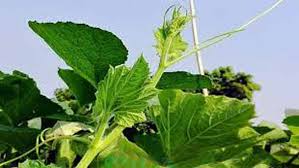 লাউশাক
ঢেকিশাক
হেলেঞ্চাশাক
ছবিতে কি দেখতে পাচ্ছি?
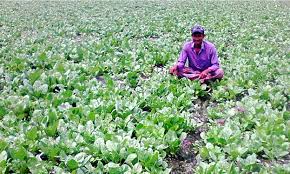 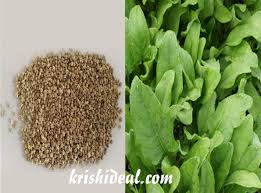 পালংশাকের বীজ
পালংশাকের খেত
আজকের পাঠ
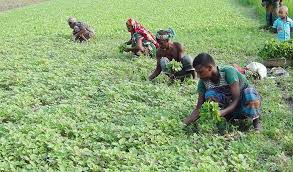 পালংশাক চাষ পদ্ধতি
শিখনফল
পাঠ শেষে শিক্ষার্থীরা-
পালংশাকের জাত সম্পকে© বলতে পারবে।
পালং শাক চাষে সার ব্যবস্থাপনা সম্পকে© বলতে পারবে।
পালং শাকের পুষ্টিগুণ ব্যাখ্যা করতে পারবে।
জমি তৈরি ও বীজ বপন সম্পকে© বন©ণা করতে পারবে
পালংশাকের পরিচিতি
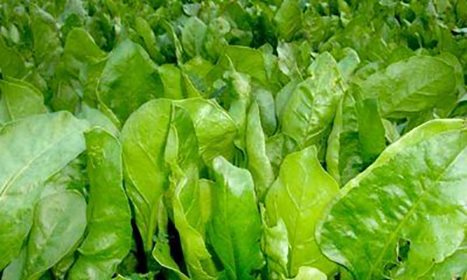 পালংশাক বেশ জনপ্রিয়, পুষ্টিকর ও সুস্বাদু পাতা জাতীয় সবজি। এর ইংরেজি নাম Spinach ও বৈজ্ঞানিক নাম Spinacea olerocea. এ সবজি অধিক ভিটামিনসমৃদ্ধ। বাংলাদেশে সাধারণত শীতকালে এর চাষ করা হয়ে থাকে। আমাদের দেশে পালং শাকের ফলনও খুব ভালো হয়।
পালং শাকের জাত
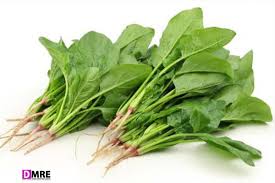 আমাদের দেশে বেশ কয়েক জাতের পালং শাকের জাত রয়েছে। এর মধ্যে-পুষা জয়ন্তী, কপি পালং, গ্রিন, সবুজ বাংলা ও টকপালং। এ ছাড়া আছে নবেল জায়েন্ট, ব্যানার্জি জায়েন্ট, পুষ্প জ্যোতি ইত্যাদি অন্যতম।
একক কাজ
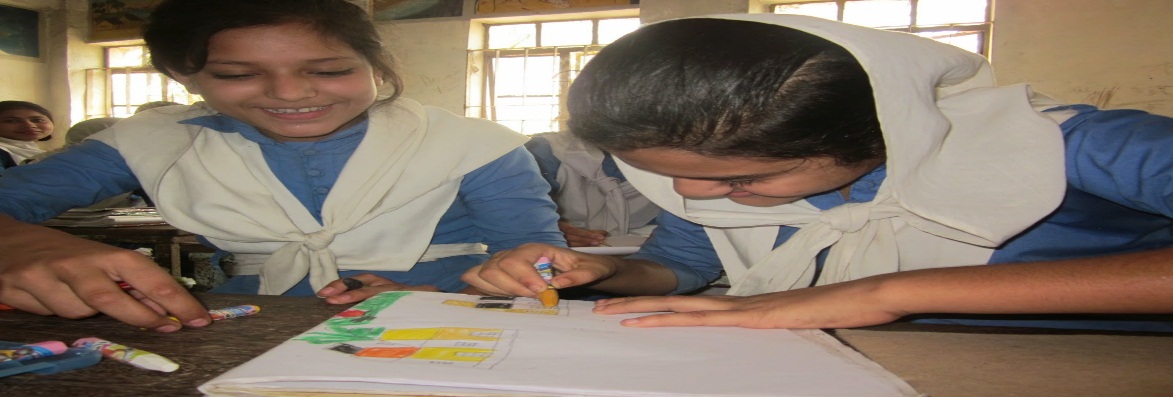 পালংশাকের ৩টি জাতের নাম বলো।
পালং শাক চাষের মাটি
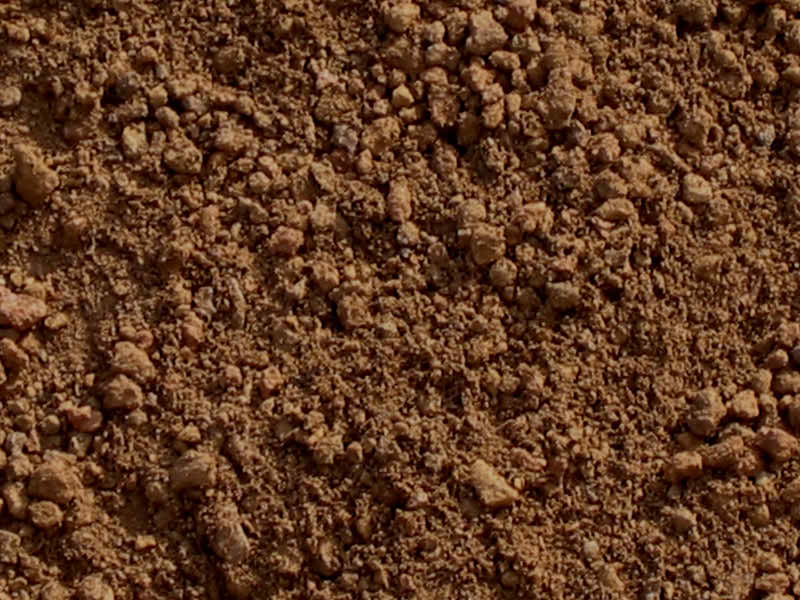 এঁটেল
বেলে দো-আঁশ
পালংশাক চাষের জন্য বেলে দো-আঁশ এবং এঁটেল মাটি উপযোগী।
জমি তৈরি ও বীজ বপন
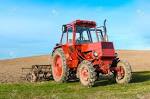 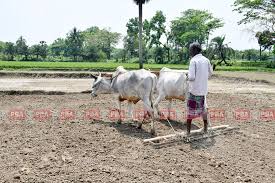 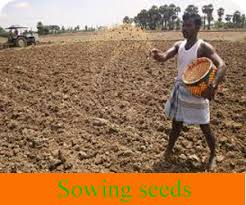 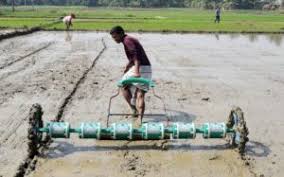 সারিতে বীজ বপন
ছিটিয়ে বীজ বপন
পালং শাক চাষ করার আগে চাষ ও মই দিয়ে জমির মাটি ভালোভাবে ঝুরঝুরে করে তৈরি করে নিতে হবে।
পালং শাকের বীজ জমিতে ছিটিয়ে ও সারিতে রোপণ করা যায়। তবে সারিতে বপন করা সুবিধাজনক।
পালং শাকের সার প্রয়োগ
সার প্রয়োগ পদ্ধতি
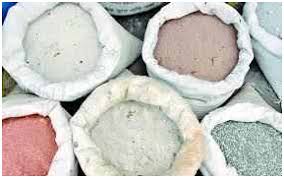 ইউরিয়া ছাড়া সব সার জমির শেষ চাষের সময় প্রয়োগ করতে হয। তবে গোবর জমি তৈরির প্রথম দিকে প্রয়োগ করাই উত্তম। ইউরিযা সার চারা গজানোর ৮-১০ দিন পর থেকে ১০-১২ দিন পর পর ২-৩ কিস্তিতে উপরি প্রয়োগ করে মাটির সাথে মিশিয়ে দিতে হবে। (প্রতি শতকে)
জোড়ায় কাজ
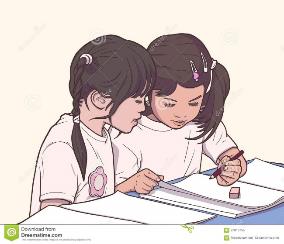 পালং শাক চাষে সার ব্যবস্থাপনা সম্পকে© লিখ।
পালং শাক চাষের পরিচর্যা
দলীয় কাজ
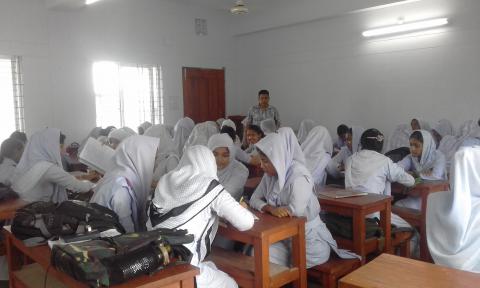 পালং শাক চাষের পরিচর্যার ধাপ গুলো লিখ।
গাছ পাতলা করণ
মাটি আলগাকরণ
আগাছা নিধন:
শূন্যস্থান পূরণ
সেচ প্রয়োগ
সার উপরি প্রয়োগ
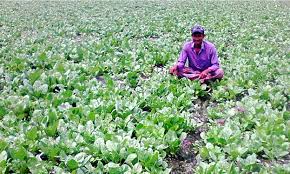 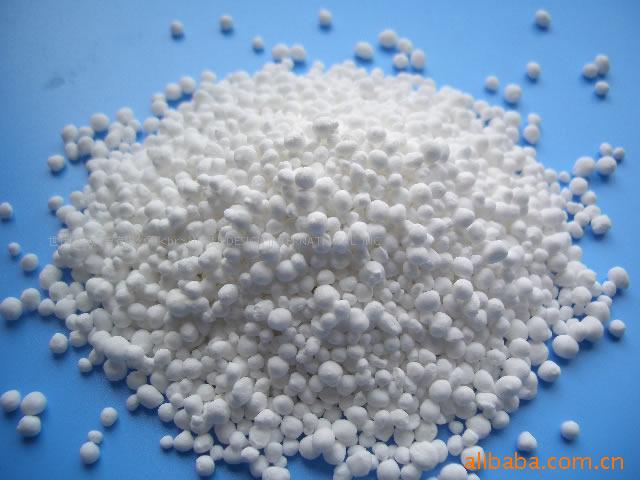 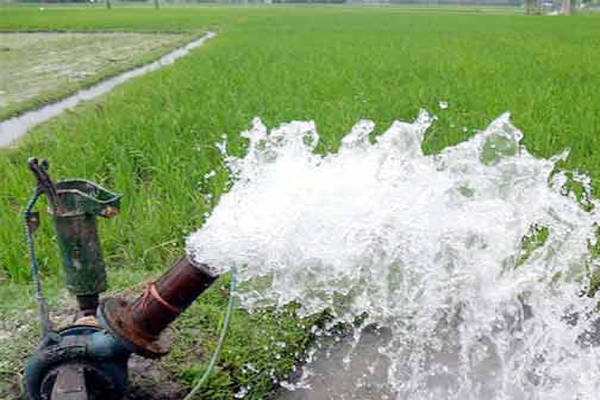 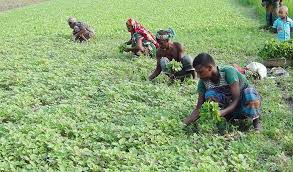 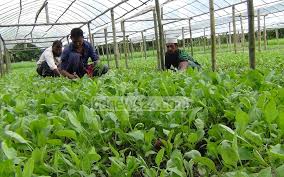 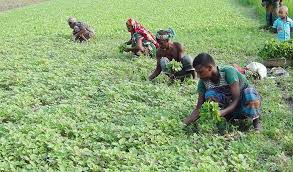 গাছের দ্রুত বৃদ্ধির জন্য মাটিতে বেশি দিন রস ধরে রাখা এবং মাটিতে যাতে সহজে আলো বাতাস প্রবেশ করতে পারে সেজন্য প্রতিবার পানি সেচের পর আল/জমির উপরের মাটি আলগা করে দিতে হয়।
এ শাকের জন্য প্রচুর পানির প্রয়োজন হয়। তাই সারের উপরি প্রয়োগের আগে মাটির ‘জো’ অবস্থা বুঝে সেচ দেওয়া প্রয়োজন। চারা রোপণের পর হালকা সেচ দেওয়া প্রয়োজন।
বীজ গজানোর ৮-১০ দিন পর প্রতি মাদায় ২টি করে চারা রেখে অতিরিক্ত চারা উঠিয়ে ফাঁকা জায়গায় রোপণ করতে হয়।
কোনো স্থানের চারা মরে গেলে অথবা বীজ না গজালে সেখানে ৭-১০ দিনের মধ্যে পুনরায় চারা রোপণ করতে হয়।
জমিতে আগাছা দেখা দিলেই তা তুলে ফেলতে হবে।
সময় মতো নিয়মানুযায়ী সার উপরিপ্রয়োগ করতে হবে।
ক্ষতিকর পোকামাকড়
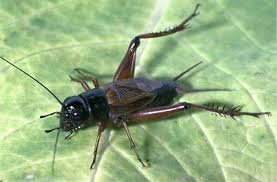 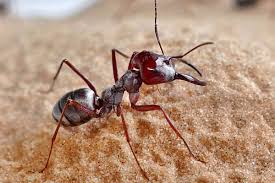 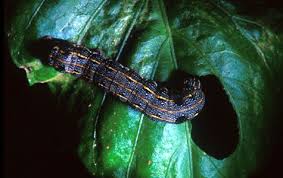 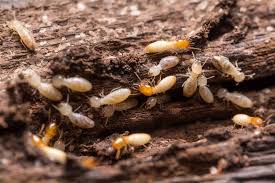 উইপোকা
পিপঁড়া
পাতাছিদ্রকারী পোকা
উরচুঙ্গা
পালংশাকে মাঝে মাঝে পিপঁড়া, উরচুঙ্গা, উইপোকা এবং পাতাছিদ্রকারী পোকার আক্রমণ দেখা যায়। আক্রমণ হলে আক্রান্ত গাছ তুলে ফেলতে হয়।
রোগ ব্যবস্থাপনা
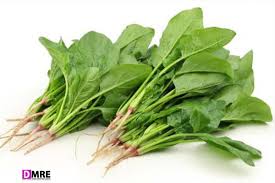 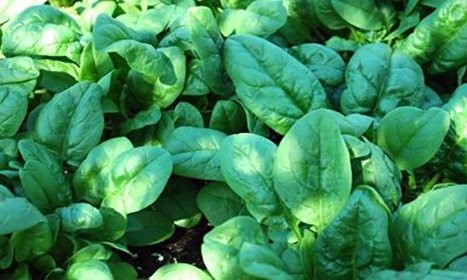 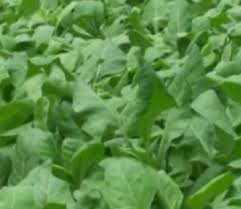 গোড়া পচা রোগ
পাতার দাগ রোগ
পাতা ধ্বসা রোগ।
এছাড়া পালংশাকে আরও দুইধরনের রোগ দেখা যায়। যেমন- ডাউনি মিলডিউ, পাতায় গোলাকৃতি দাগ রোগ।
মূল্যায়ন
পালংশাক চাষে শতক প্রতি গোবর সারের পরিমান কত?
(খ) ৪৫ কেজি
(ক) ৪০ কেজি
(গ) ৫০ কেজি
(ঘ) ৫৫ কেজি
পালংশাকের বীজ গজানোর সময় কত দিন?
(খ) ৫-6 দিন
(ক) ৪-5 দিন
(ঘ ৭-8 দিন
(গ  ৬-7 দিন
বাড়ির কাজ
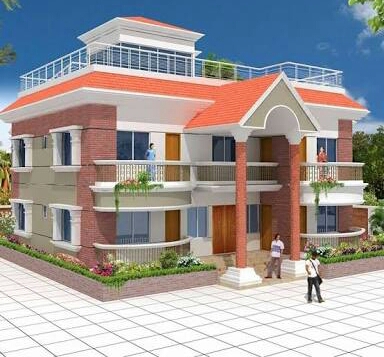 পালংশাক চাষে জমি তৈরি ও বীজ বপন সম্পকে© খাতায় লিখে নিয়ে আসবে।
সবাইকে ধন্যবাদ
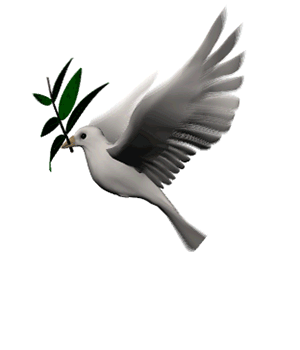